Қайырлы күн- добрый день                                       Қызғалдақ – ТюльпанДыбыстық жаттығу:Дақ-дақ- қызыл қызғалдақ                                                              Дайындаған қазақ тілі мұғалімі:     Шулембаева К.К
ГҮЛДЕР- ЦВЕТЫ
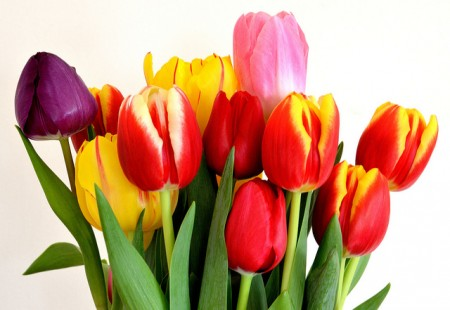 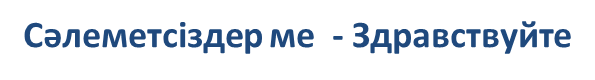 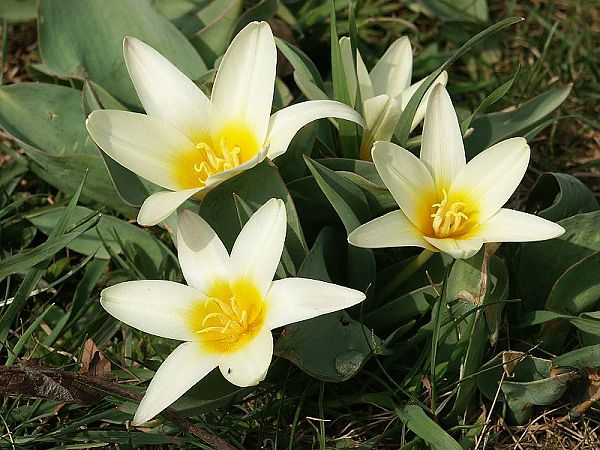 Бәйшешек –Подснежник
Дыбыстық жаттығу:
Шек-шек- әдемі бәйшешек
Қорбаңдаған аюдың                                                                           Құлпынайы көп екен                                                                       Теріп- теріп аламыз                                                                            Қалтамызға саламыз                                                               (Медвежонку поможем собирать                   ягоды)
Сергіту сәті- Физ минутка
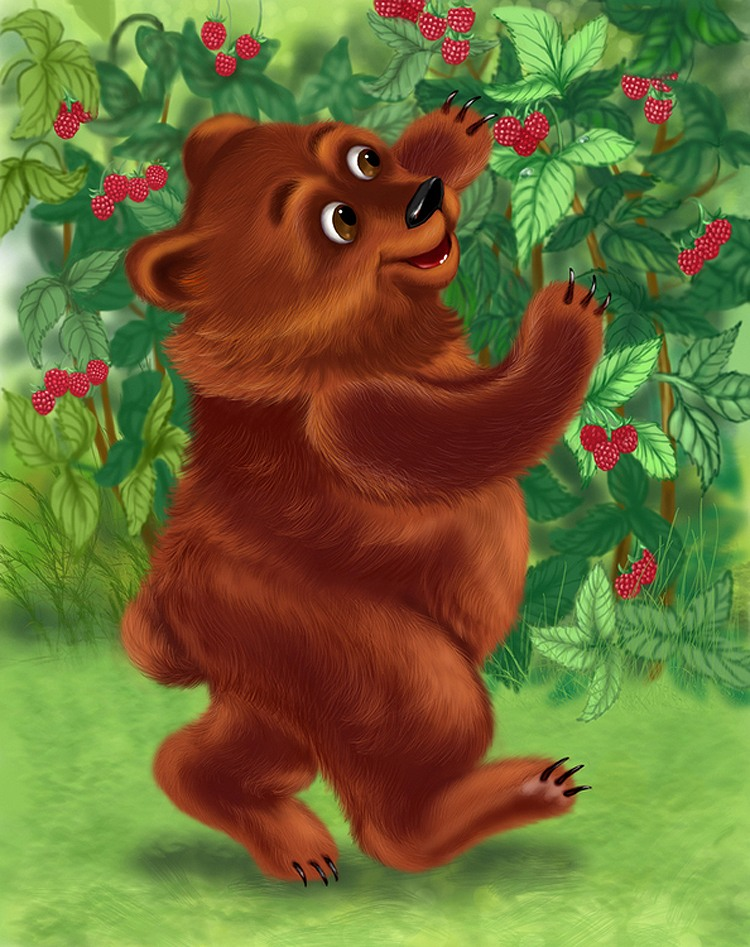 Дыбыстық жаттығу:
Бақбақ- Одуванчик
Дыбыстық жаттығу:   Ақ-ақ-ақ- сары бақбақ
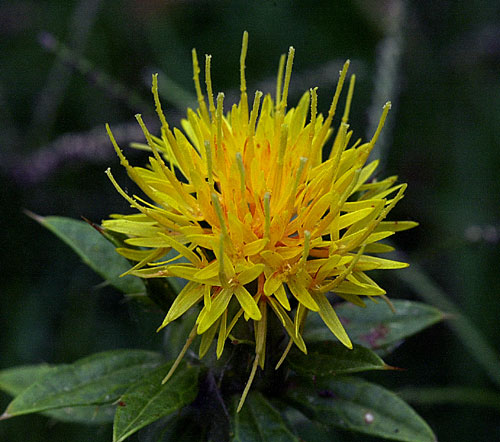 Қайтала- повторяй
Көктем- Весна
Жылы- тепло
Гүл-цветок
Құлпынай- ягода
Қонжық- медвежонок
               Сауболыңыздар- Досвидания